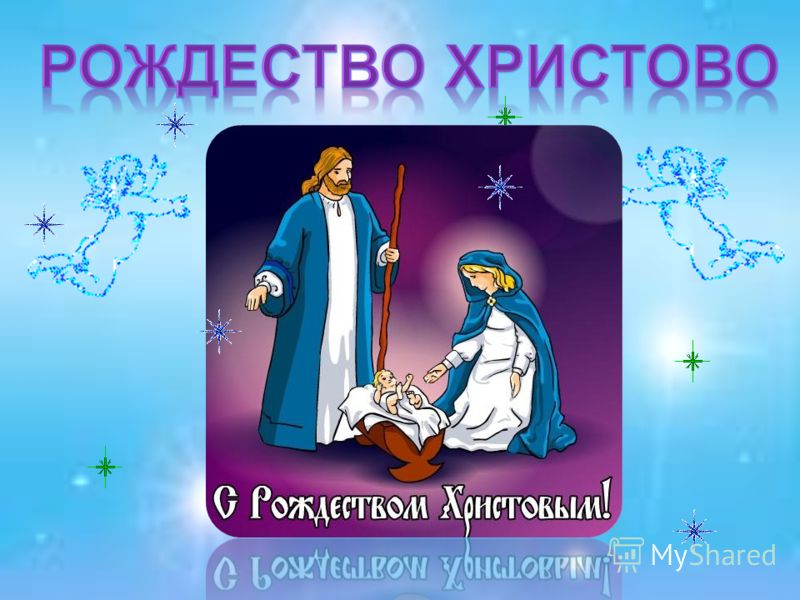 Воспитатель старшей группыСереда А.А.
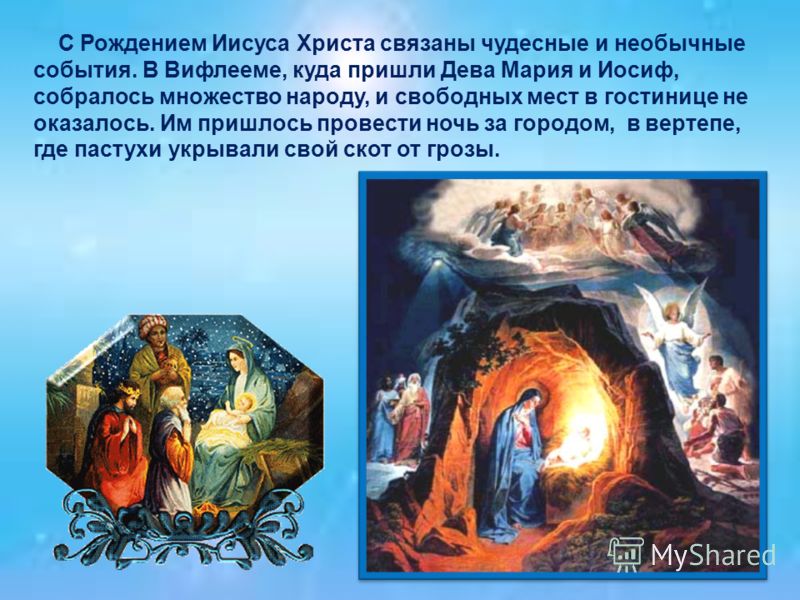 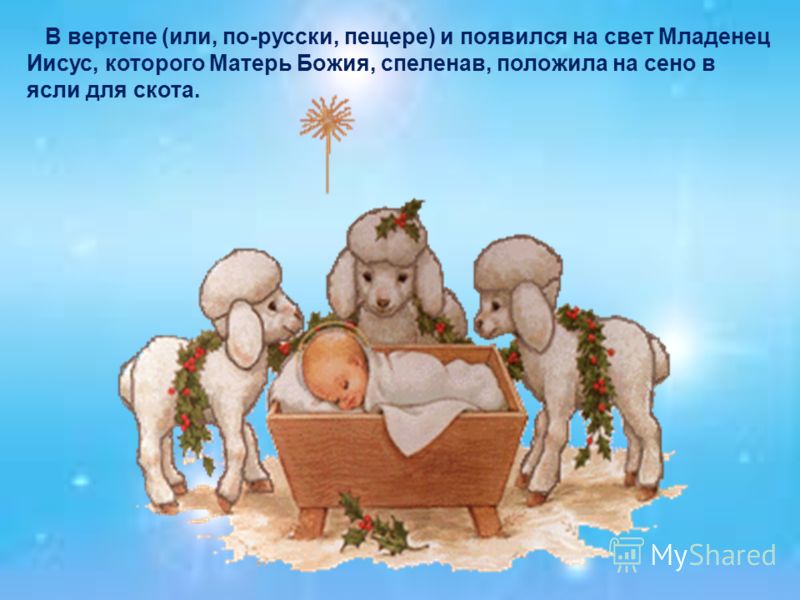 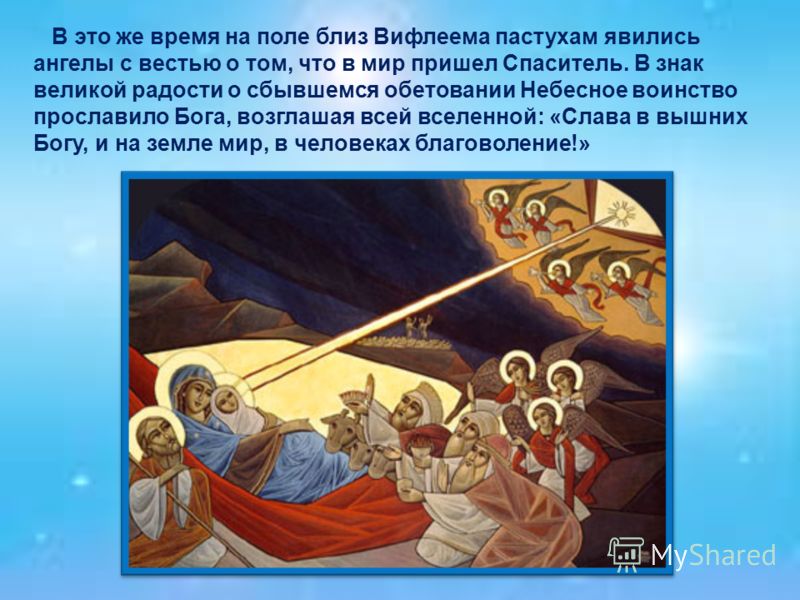 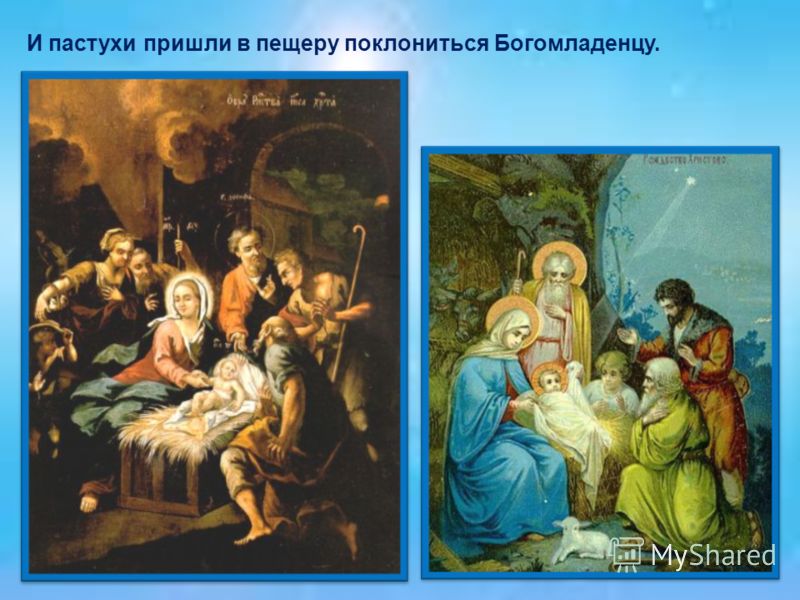 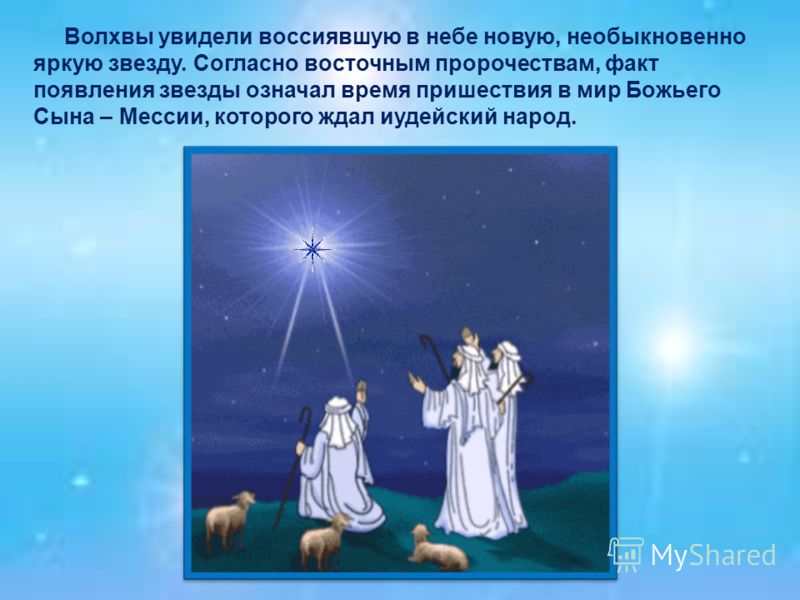 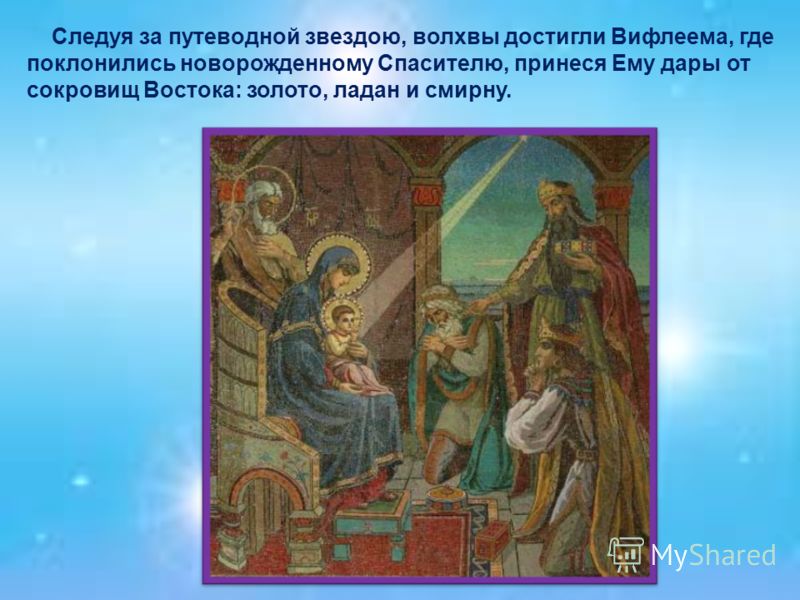 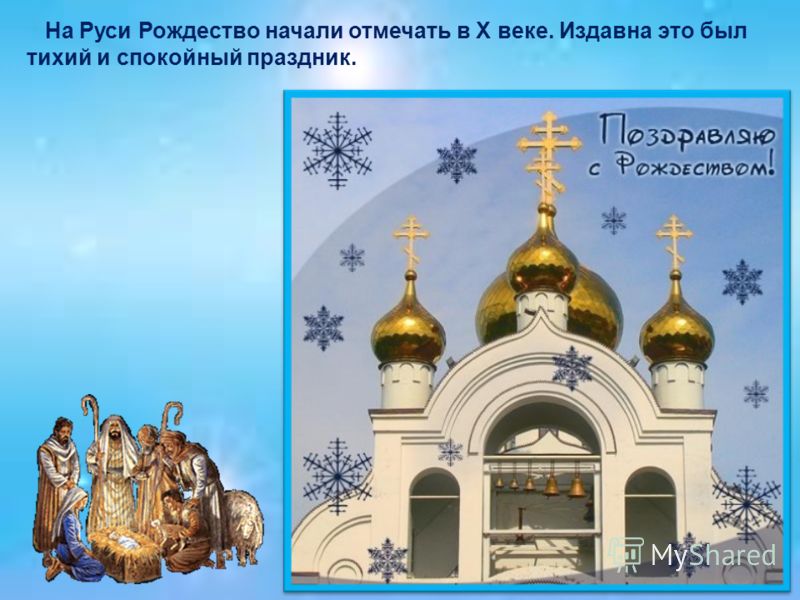 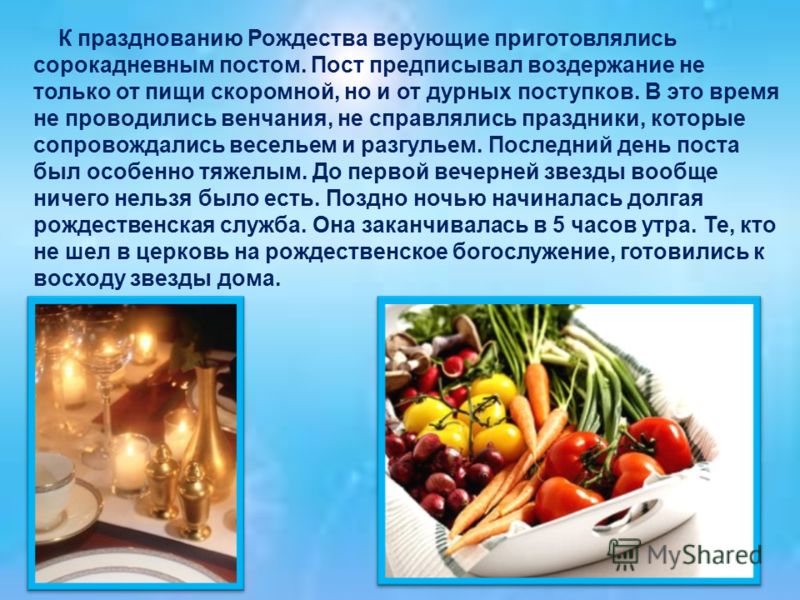 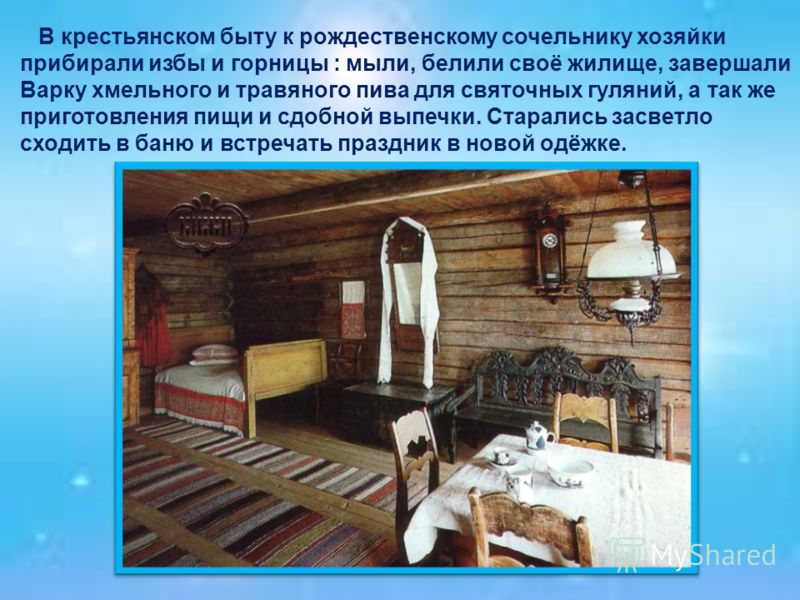 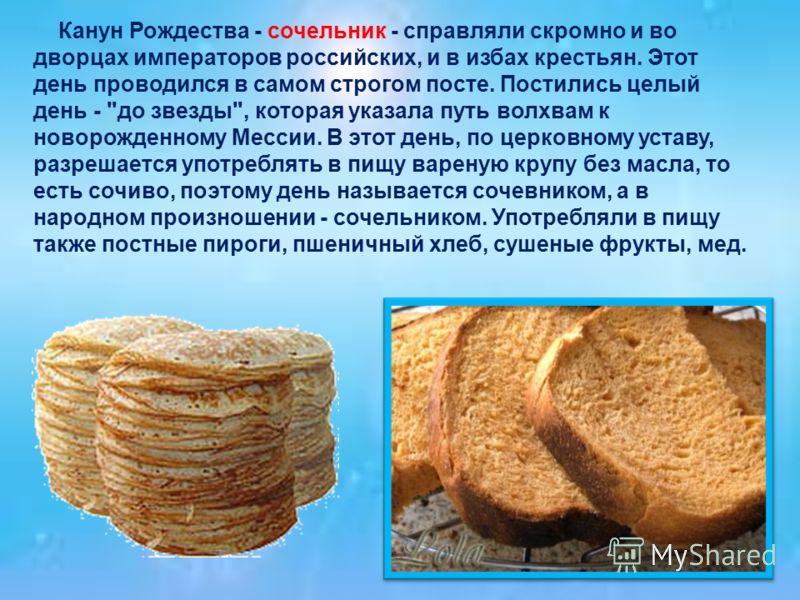 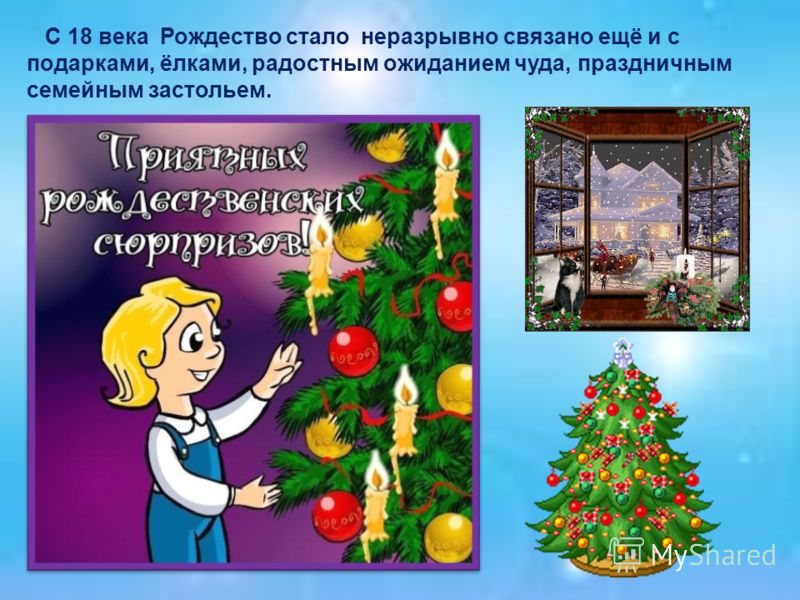 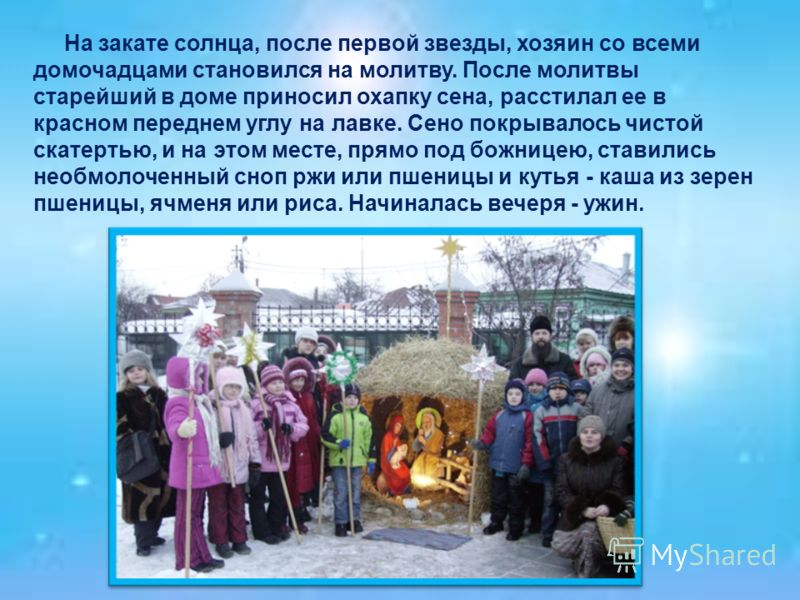 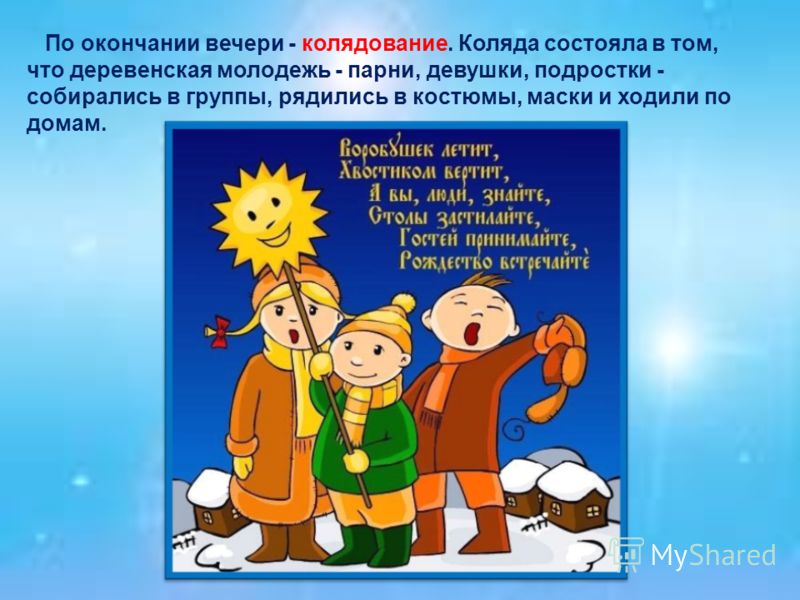 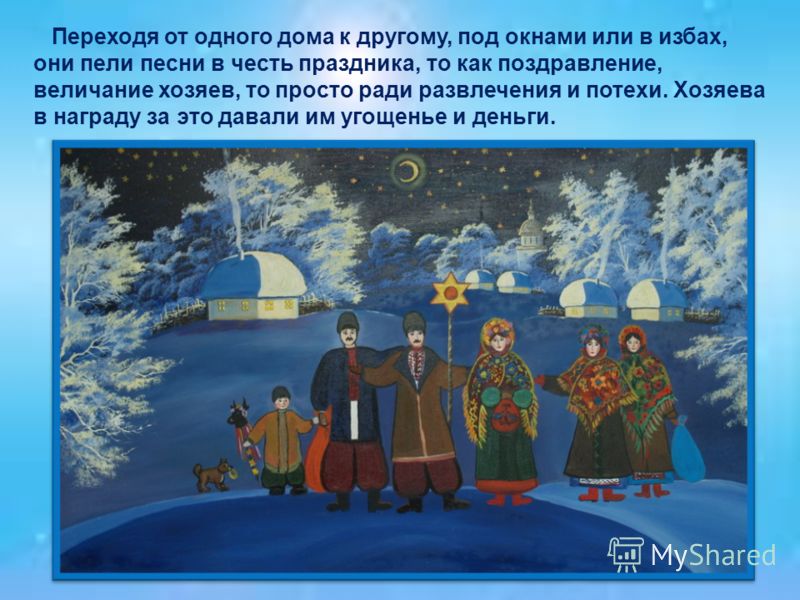 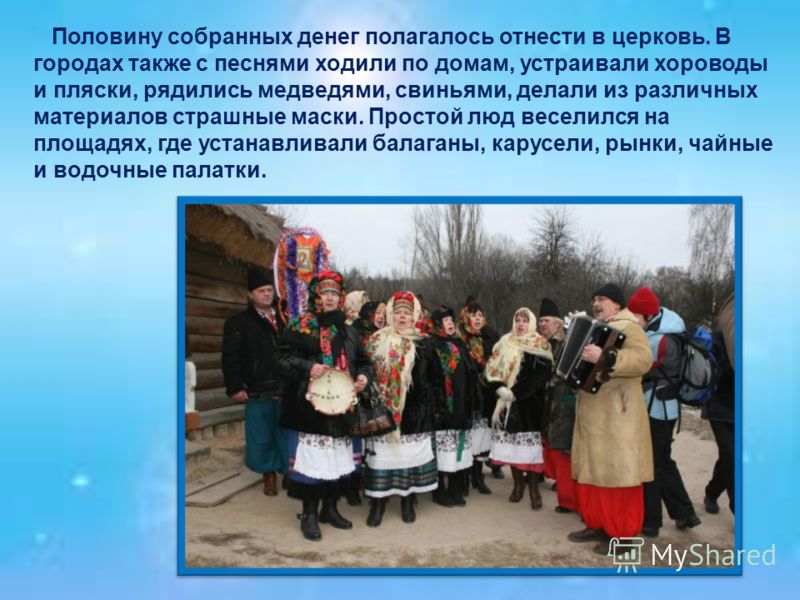 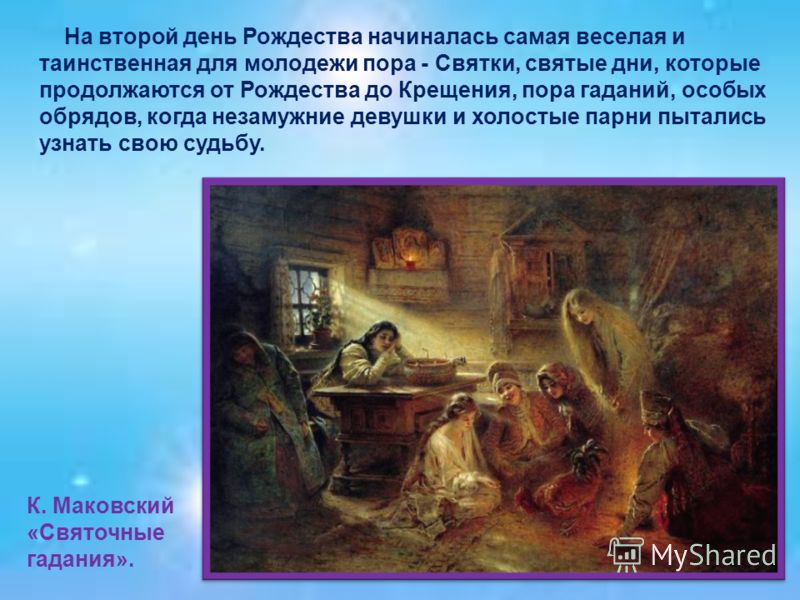 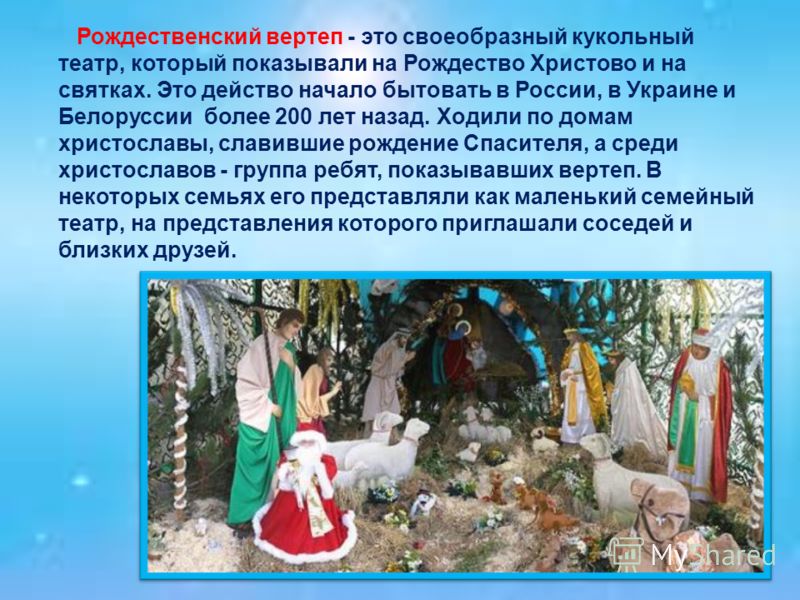 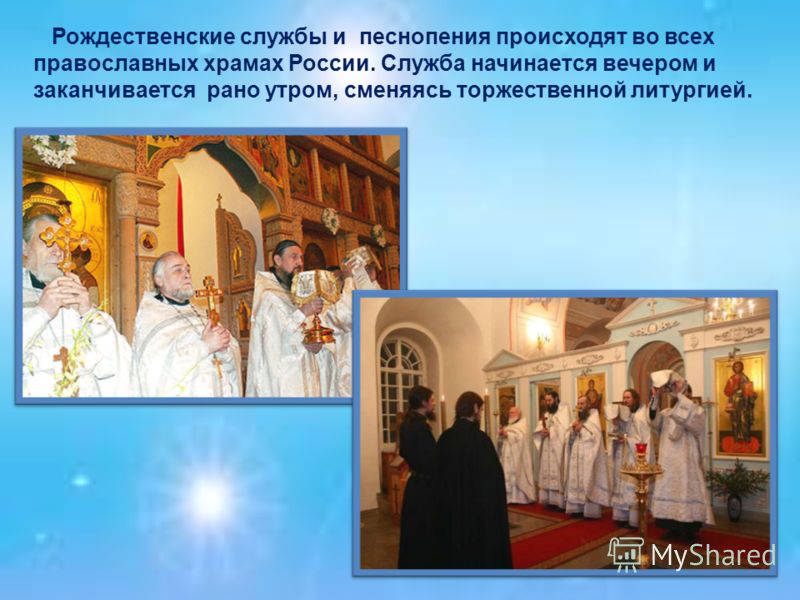 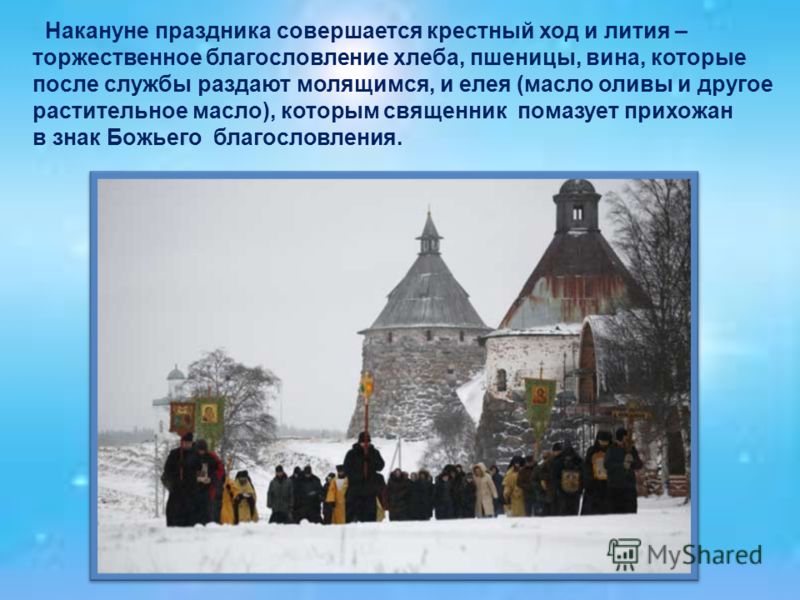 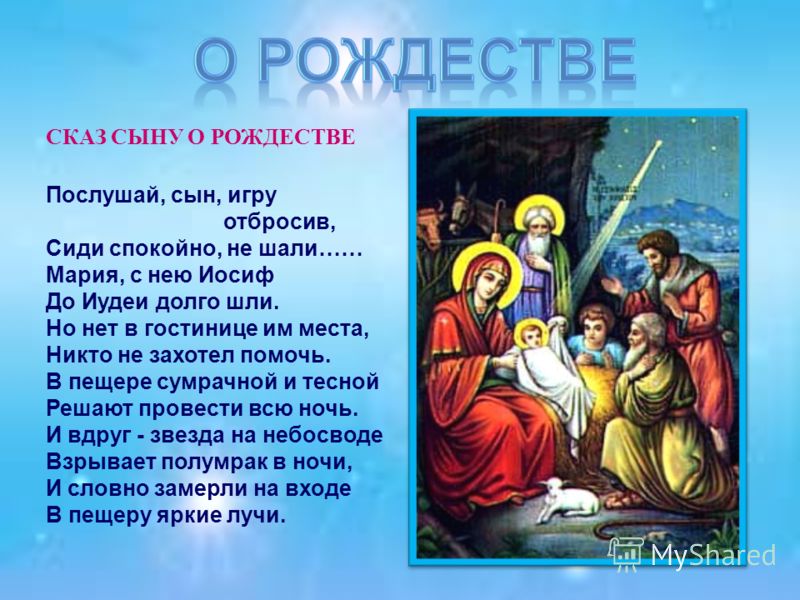 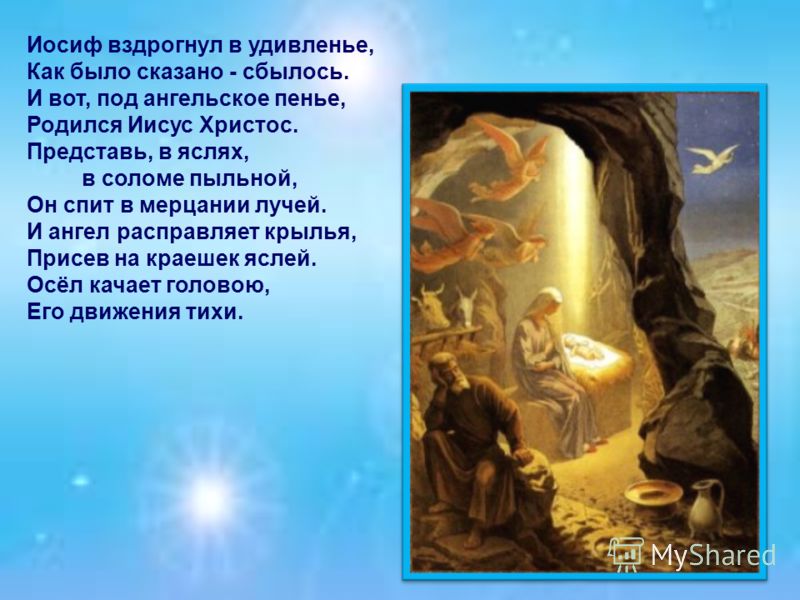 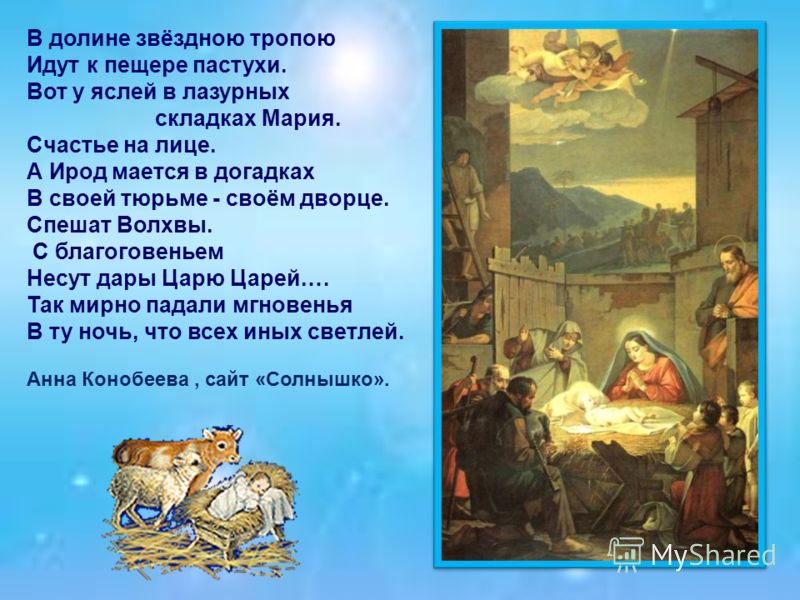 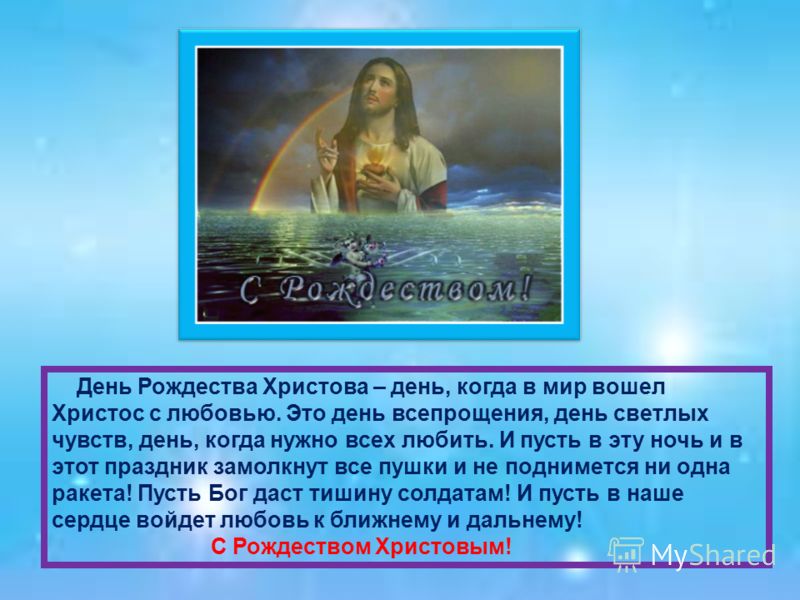